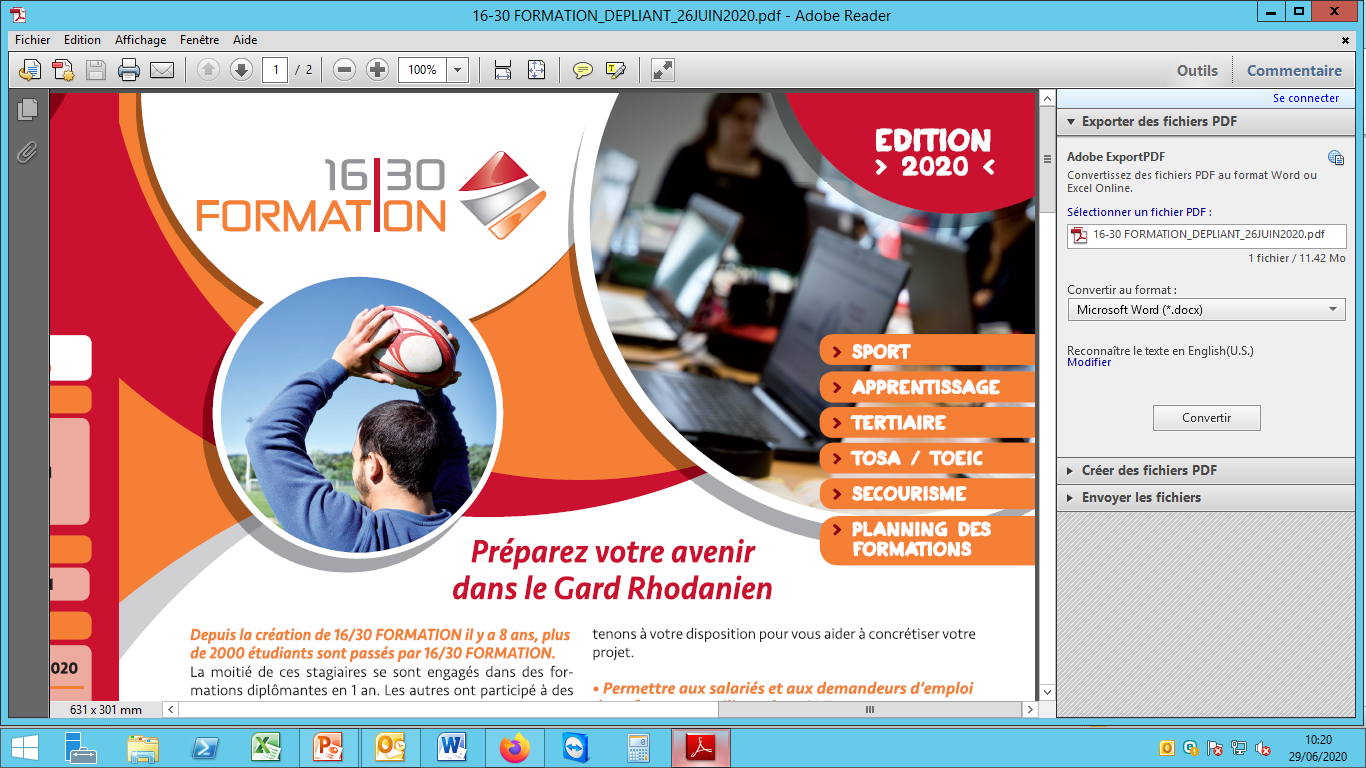 Bilan d’activité 2023
Métiers du SPORT

BPJEPS Activités Physiques pour Tous
Femmes : 9%
Hommes : 91%
Obtention du Diplôme: 50%
Réussite partielle : 50%

BPJEPS Activités de la Forme 
Haltérophilie Musculation
Femmes : 36%
Hommes : 64%
Obtention du Diplôme: 87,5%
Réussite  partielle: 12,5%




TOTAL METIERS DU SPORT
Femmes : 22,5 %
Hommes : 77,5 %
Réussite aux examens: 68,75%
Métiers TERTIAIRES

Titre PRO Assistant de Direction
Femmes : 100%
Réussite à l’examen : 100%

Titre PRO Secrétaire-Assistant
Femmes : 94%
Hommes : 6%
Réussite à l’examen : 100%

Titre PRO Secrétaire-Comptable 
Femmes : 100%
Réussite à l’examen : 100%

Titre PRO Comptable-Assistant 
Femmes : 100%
Réussite à l’examen : 91%

Titre PRO Gestionnaire Comptable et Fiscale 
Femmes : 100%
Réussite à l’examen : 100%



TOTAL METIERS TERTIARES
Femmes : 98,8 %
Hommes : 1,2 %
Réussite aux examens: 98,82%
Satisfaction stagiaires 
 4,7/ 5
Source : labonneformation.fr
Résultats aux examens toutes formations : 83,78%